BerufeWas sind sie von Beruf?
Підготувала: Сакалюк І.Б.
Вчитель німецької мови
Борщівського НВК “ЗНЗ І-ІІІ ст. №3
гімназія ім. Р. Андріяшика
Berufslexikon
Der Arbeiter –  робітник
Der Bauer –  селянин
Der Arzt – лікар
Der Schneider – кравець
Der Bäcker – пекар
Der Lehrer – вчитель
Der Maler – художник
Der Verkäufer – продавець
Der Manager – менеджер
 der Programmierer – програміст
Der Bibliothekar – бібліотекар
Der Schüler  - учень 
Der Student –  студент
Der Rentner – пенсіонер
Der Arbeiter
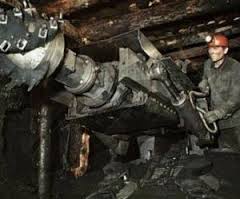 Der Bauer
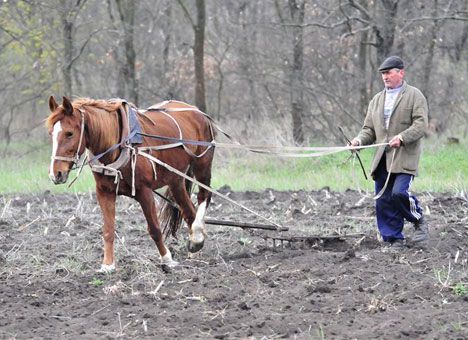 Der Arzt
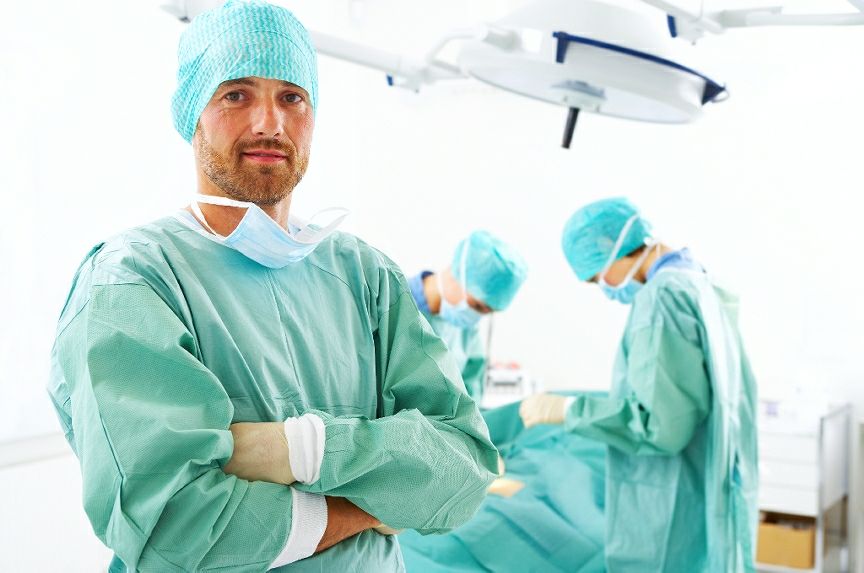 Der Schneider
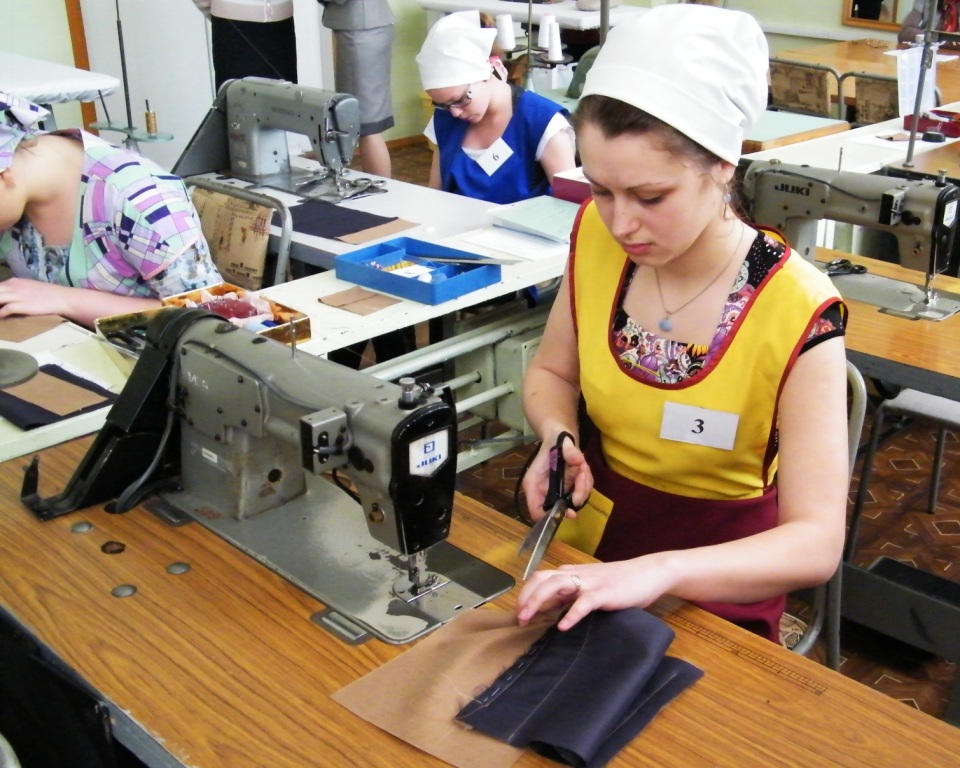 Der Bäcker
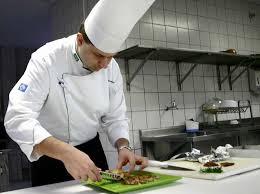 Der Maler
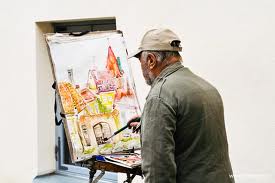 Der Lehrer
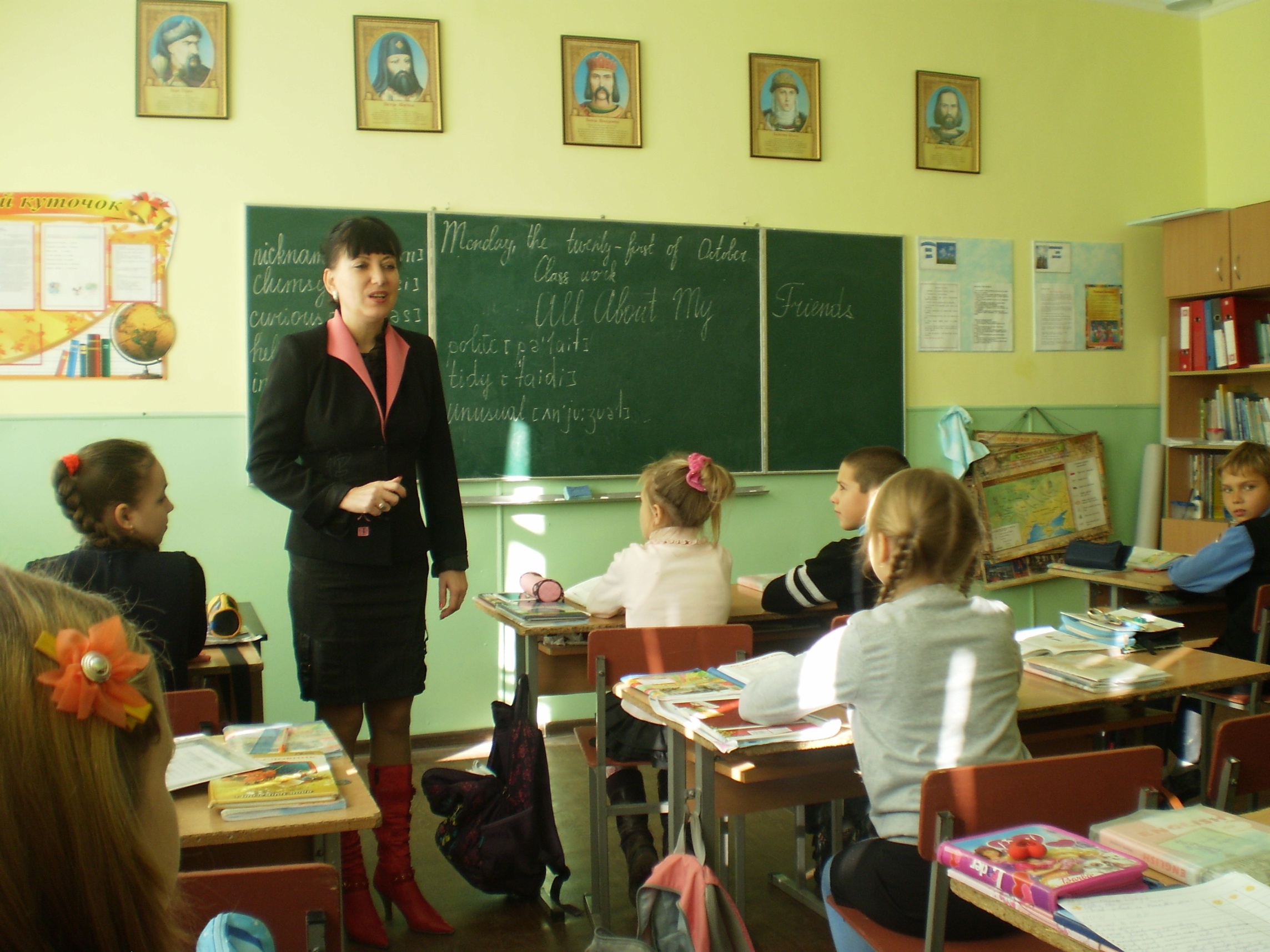 Der Verkäufer
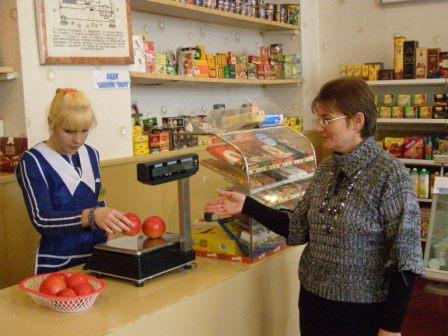 Der Manager
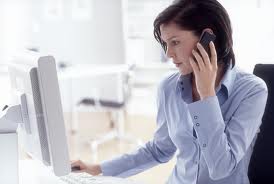 Der Programmierer
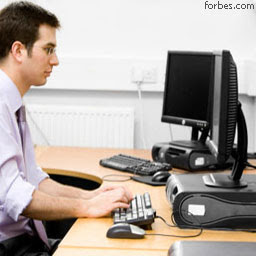 Der Bibliothekar
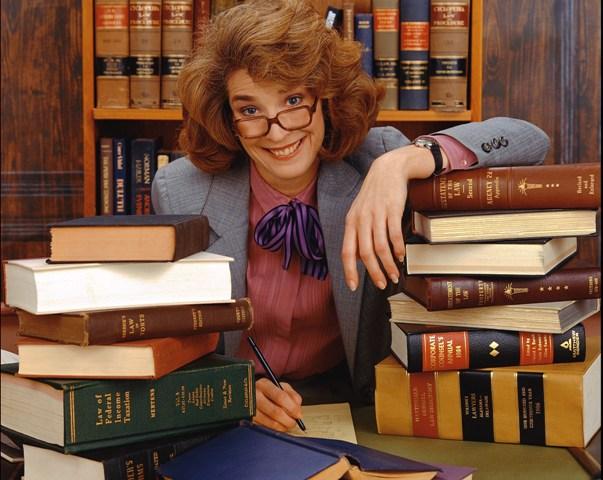 Der Schüler
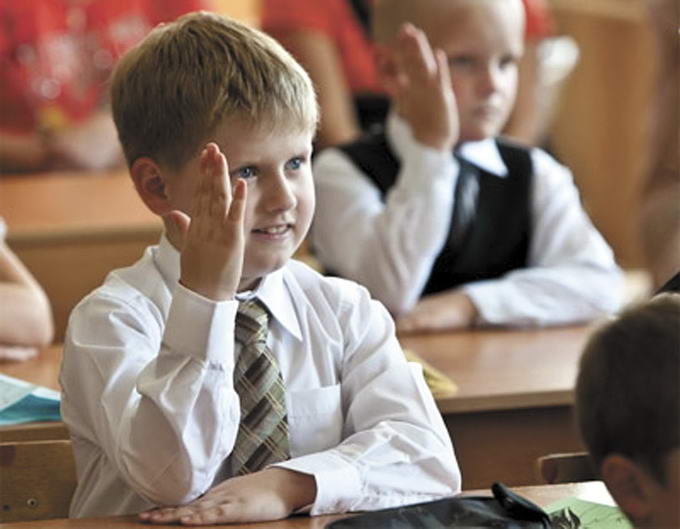 Der Student
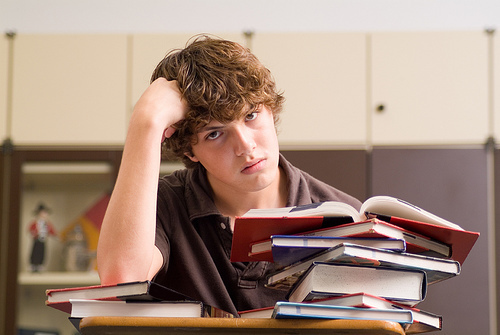 Der Rentner
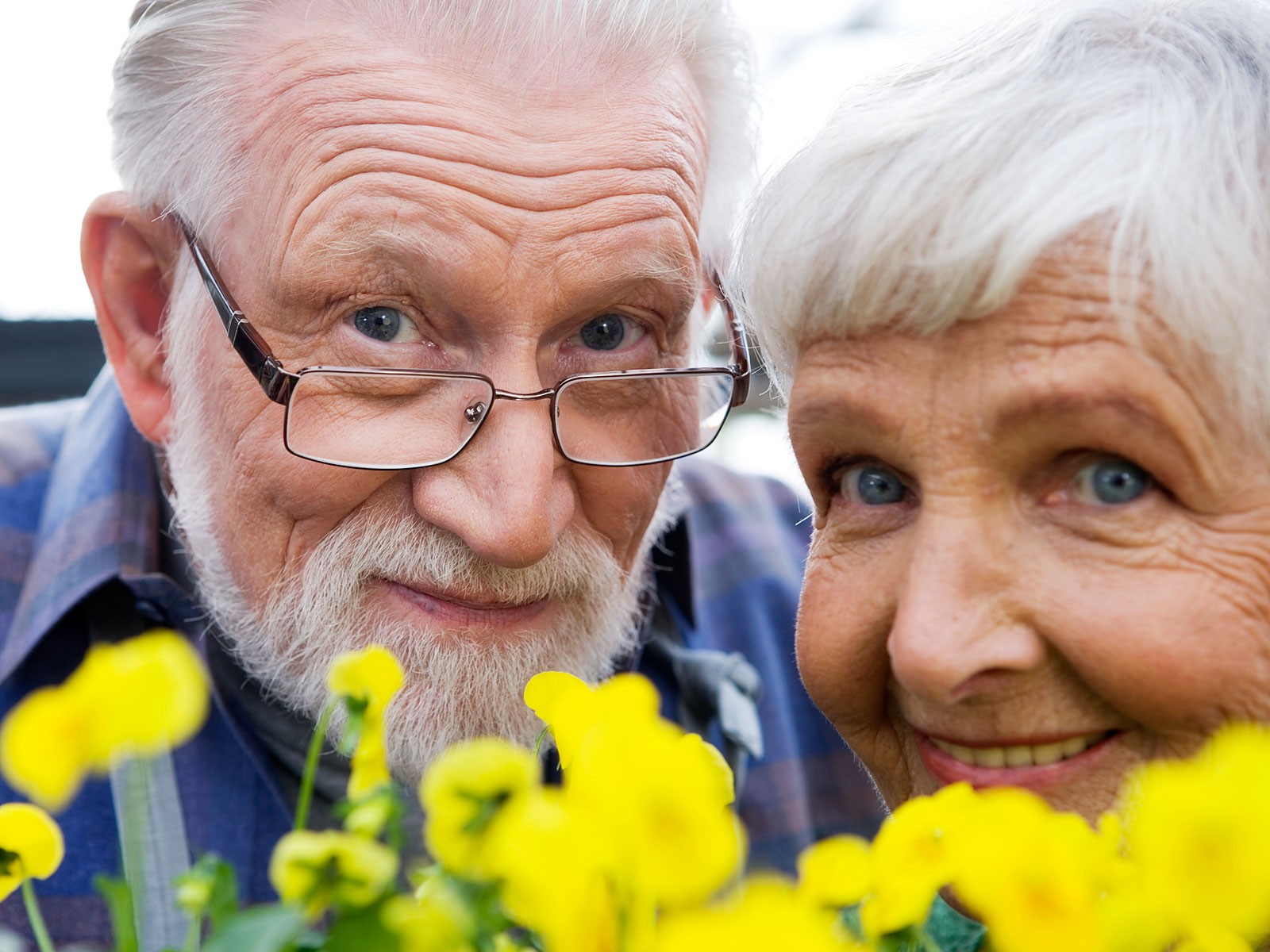 Bildet die Femininum
Der Schneider
Der Verkäufer
Der Maler 
Der Arzt                          
Der Bibliothekar
Der Lehrer 
Der Rentner
+ in
Maskulinum oder Femininum?
Schüler
Ärztin
Malerin
Programmierer
Bäuerin
Arbeiter
Schülerin
Schneider
Lehrerin
Bibliothekarin
Bäcker
Studentin
Rentner
Rentnerin
Der
Die
Possessivpronomen
Ich – mein, meine
    Du – dein, deine
    Er, es – sein, seine
    sie – ihr, ihre 
   wir – unser, unsere
   ihr – euer, eure
   sie – ihr, ihre
   Sie – Ihr, Ihre
Verbindet die Wortteile
Der Program-
Die Studen-
Der Ver-
Die Bäuer-
Die Rent-
Der Inge-
Die Bibliothe-
Der Mana-
-käufer
-karin
-nieur
-ger
-tin
-in
-nerin
-mierer
Trennt die Wortschlange und schreibt die Sätze richtig auf
M e i n /  v a t e r / i s t / l e h r e r. – 
                 Mein   Vater ist Lehrer.
Seinemutteristverkäuferin.
Ihreomaistrentnerin.
Deineschwesteristschülerin.
Meinetanteistärztin.
Ergänzt die Possessivpronomen
ich: Das ist mein Onkel.
er: Das sind …… Eltern.
wir: Das sind …… Großeltern.
du: Ist das …… Kusine?
(Anna)sie: Das ist …… Tante.
(Anna und Paul) sie: Das ist …… Cousin.
ihr: Ist das …… Bruder?
Verbindet und bildet die Sätze nach dem Muster
Der Schneider
Der Maler
Der Student
Der Arzt
Der Verkäufer
Der Programmierer
Der Schüler
Der Schneider näht.
die Kranken behandeln
studieren
programmieren
lernen 
nähen
malen
verkaufen
Verbsendungen im Präsens
ich – e
du – (e)st
er
        sie          -(e)t
es
wir – en
ihr – (e)t
sie 
                 - en
Sie
Ergänzt die Endungen der Verben
Mein Bruder studiert in Berlin.
Ich lern …  in der Schule.
Wo arbeit … deine Mutter?
Wir mal … Bilder.
Meine Tante näh … gut.
Vielen Dank
Auf  Wiedersehen!